LİSELERE GEÇİŞ SİSTEMİ
 2021
ÇORLU REHBERLİK VE ARAŞTIRMA MERKEZİ
LİSELERE YERLEŞTİRME NASIL YAPILACAK?
Diğer Liseler
Sınav İle Öğrenci Alan Liseler
Yetenek Sınavı İle Öğrenci Alan Liseler
Eğitim Bölgesi ve Adrese Dayalı
Yerleştirme  Sistemi
Merkezi Sınavla Yerleştirme
Güzel Sanatlar Lisesi 
Spor Lisesi
1) MERKEZİ SINAV İLE YERLEŞME
SINAV TAKVİMİ
Başvurular bakanlık tarafından otomatik yapılacaktır
30 
HAZİRAN
27 MAYIS
Temmuz
Ayında
6 
HAZİRAN
Tercih İşlemleri
Sınav Giriş Belgesi
Sınav Başvuruları
Sınav Sonucunun Açıklanması
SINAV
SINAVLA ÖĞRENCİ ALAN LİSELER
1
Sosyal Bilimler 
Liseleri
2
Bazı Anadolu Liseleri
4
3
Fen liseleri
Proje Okulları
SINAV OTURUMLARI
Sınav sayısal ve sözel  bölümden oluşacak.
SORU SAYISI ve SINAV SÜRESİ
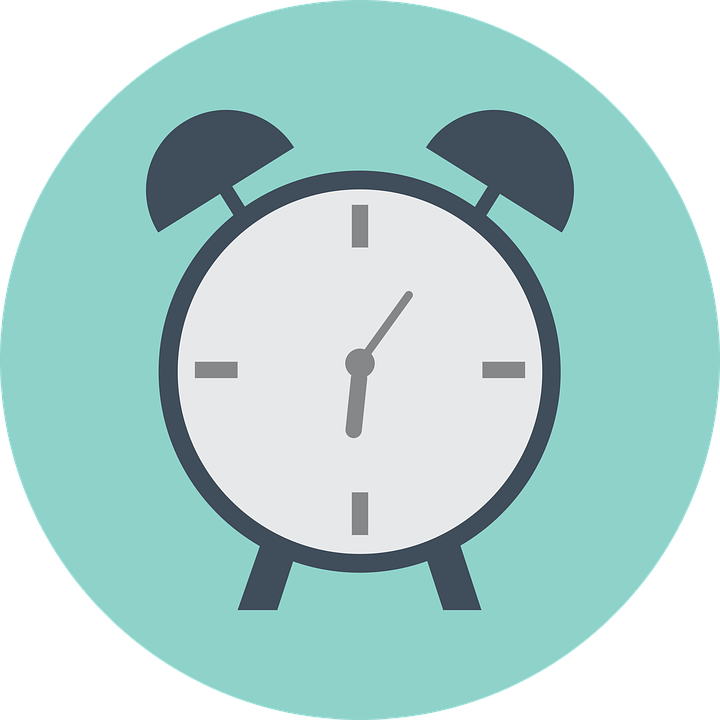 155 dk.
Soru Sayısı
Sınav Süresi
90
SINAV SÜRESİ VE BAŞLAMA SAATİ?
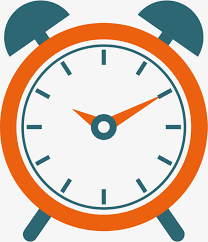 SORU SAYILARI
10
20
10
İnkılap  T.
Matematik
Din K.
20
10
20
Yabancı Dil
Fen ve T.
Türkçe
SINAV KONULARI
8
2021 Yılında uygulanacak liselere geçiş sınavında tüm sorular 8. Sınıf konularından oluşacaktır.
8. Sınıf
SINAV ZORUNLU MU?
sınava girme zorunluluğu bulunmamaktadır.
Sınavın Değerlendirilmesi
Sözel ve sayısal bölümlere ait alanların her bir alt testi için doğru ve yanlış cevap sayıları belirlenir.
Her bir öğrencinin her bir alt testine ait ham puanı, ilgili teste ait doğru cevap sayısından yanlış cevap sayısının üçte biri çıkarılarak bulunur.
Her bir alt testin standart sapması, ilgili alt testin ham puanları, ortalaması ve sınava giren öğrenci sayısı kullanılarak hesaplanır.
Her alt test için hesaplanan standart puanlar, verilen katsayılar ile çarpılarak her bir alt testin ağırlıklı standart puanları bulunur.
PUAN HESAPLAMA
https://lgspuanhesaplama.net/
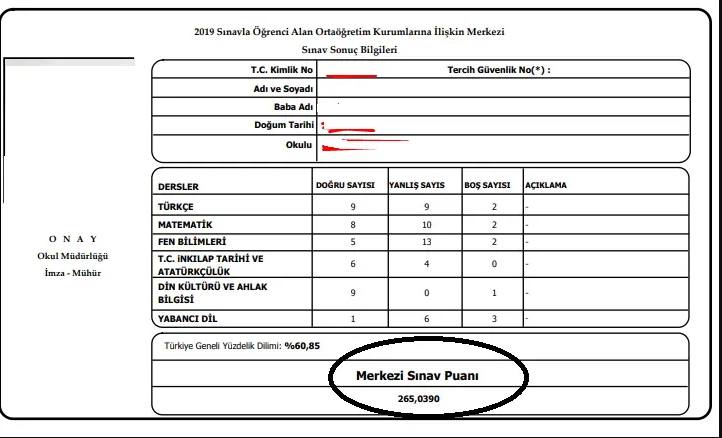 SINAVLA ÖĞRENCİ ALAN LİSELERE TERCİH İŞLEMLERİ
Sınavla öğrenci alan okullardan 5 tanesi tercih edilecektir.
Öğrencinin adresine bakılmaksızın Türkiye ‘nin her yerindeki nitelikli okullar tercih edilebilir.
Sınava girmeyen öğrenciler nitelikli okul tercihi yapamaz.
Sınava giren öğrenciler; sınavsız öğrenci alan okullardan kendi evine en yakın olan 5 okul tercihi yapabilecek.
2) YEREL YERLEŞTİRME
Yerel yerleştirme işlemleri okulların türü, kontenjanı ve konumuna göre il/ilçe milli eğitim müdürlüklerince oluşturulan ortaöğretim kayıt alanlarındaki okullara sırasıyla öğrencilerin ikamet adresleri, okul başarı puanının üstünlüğü ve okula özürsüz devamsızlık yapılan gün sayısının azlığı kriterlerine göre yapılır. Değerlendirmede eşitlik olması durumunda sırasıyla; 8’inci, 7’nci ve 6’ncı sınıflardaki yılsonu başarı puanı üstünlüğüne bakılarak yerleştirme yapılır.
YEREL YERLEŞTİRMEDE KAÇ OKUL TERCİH EDİLECEK?
Yerel yerleştirme tercih yaparken en fazla 5 okul yazılabilir.
Yerel tercihlerde yazılan ilk 3 okul kendi adres bölgemizden olmak zorundadır.
Üç okuldan fazla okul tercihi yapıldığı halde tercih edilen en az iki farklı lise türü bulunmalıdır. 
4. ve 5. tercihler komşu kayıt alanı ya da kayıt dışı alandaki okullardan yazılabilir.
3) YETENEK SINAVI İLE ÖĞRENCİ ALAN KURUMLARA YERLEŞME
GÜZEL SANATLAR LİSESİNE YERLEŞTİRME NASIL OLACAK?
Güzel Sanatlar lisesinde Resim ve Müzik olmak  üzere iki bölüm vardır.
 
Güzel Sanatlar Lisesi kendi yaptığı yetenek sınavı sonucunda öğrenci almaktadır.
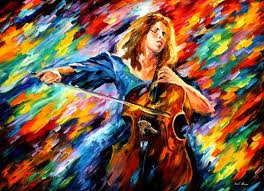 SPOR LİSESİNE YERLEŞTİRME NASIL OLACAK?
Spor lisesi adrese dayalı olmaksızın başvuran öğrenciler arasından kendi yaptığı yetenek sınavı ile öğrenci seçmektedir. 
Yetenek Sınavı içeriği komisyon tarafından her yıl sınavdan önce belirlenmektedir.
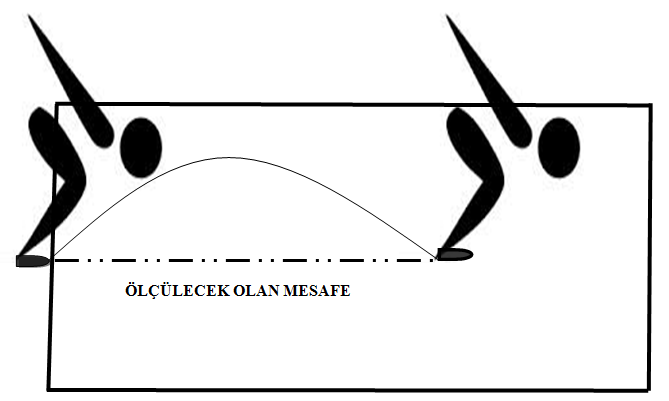 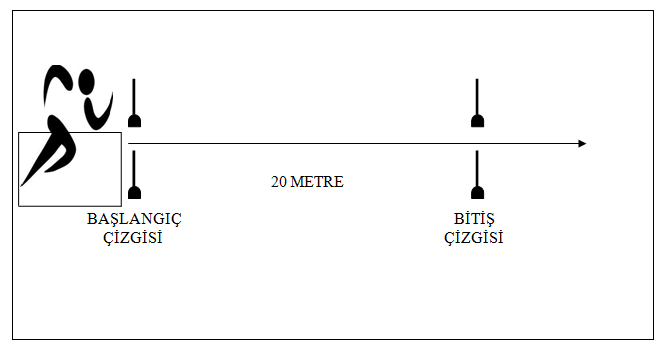